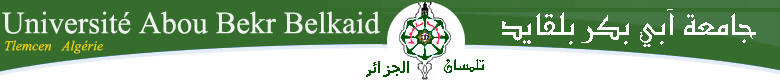 Faculté de médecine B. BENZERDJEB TLEMCEN
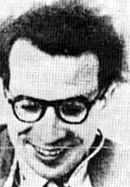 Immunologie fondamentale par le Pr A GHAFFOUR
1
Enseignement d’immunologie
2014
Troisième année de médecine
Immunologie fondamentale par le Pr A GHAFFOUR
2
organes du système immunitaire
Les organes lymphoïdes
Immunologie fondamentale par le Pr A GHAFFOUR
3
Plan
Les organes lymphoïdes primaires
La moelle osseuse
La bourse de FABRICIUS
Le thymus
Les organes lymphoïdes secondaires
Caractéristiques communes
Les organes lymphoïdes systémiques
La rate
Le ganglion lymphatique
Les tissus lymphoïdes associés aux muqueuses ou MALT
Immunologie fondamentale par le Pr A GHAFFOUR
4
Organes lymphoïdes
Immunologie fondamentale par le Pr A GHAFFOUR
5
Organes lymphoïdes primaires
La moelle osseuse
L a bourse de FABRICIUS
Le thymus
Immunologie fondamentale par le Pr A GHAFFOUR
6
La moelle osseuseAperçu anatomo-histologique
Description
Coupe histologique
Siège de l’hématopoïèse
Localisée dans 
Les os plats 
Les os courts et 
Les épiphyses des os longs 
Constituée d'un réseau de fibrilles, vascularisée par des sinus sanguins 
Contient des
Cellules adipeuses et du
Tissu hématopoïétique dans lequel se trouvent les cellules souches hématopoïétiques
Immunologie fondamentale par le Pr A GHAFFOUR
7
La moelle osseuseOrgane hématopoïétique
Fonctionnelle en fin de gestation (remplace le foie et de la rate au cours de la vie fœtale)
Siège de la différenciation des cellules hématopoïétiques totipotentes en pro géniteurs
A l'origine de toutes les cellules sanguines
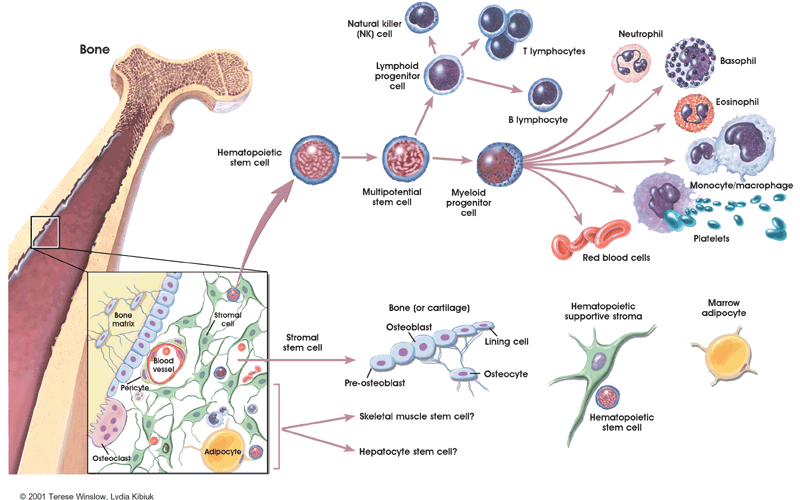 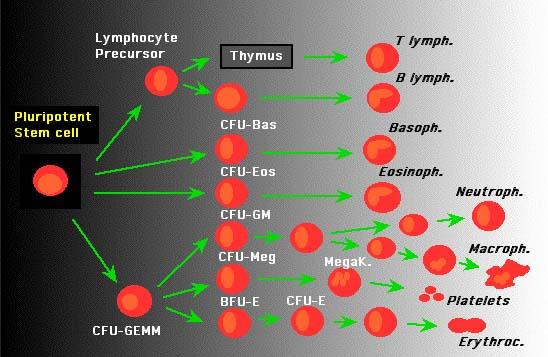 Immunologie fondamentale par le Pr A GHAFFOUR
8
La moelle osseuseProduction et régulation
Cellules  pluripotentes
	
Capacité d’auto-renouvellement et de différenciation

Différenciation en CSM et CSL
Immunologie fondamentale par le Pr A GHAFFOUR
9
La moelle osseuseProduction et régulation
Cellules  pluripotentes
Cellule souche myéloïde
 	Pro génitrice commune aux granulocytes  neutrophiles et cellules  mononuclées (mono/macro et cellules dendritiques
Immunologie fondamentale par le Pr A GHAFFOUR
10
La moelle osseuseProduction et régulation
Cellules  pluripotentes
Cellule souche myéloïde
	Rôle des cytokines dans la différenciation  des 
GM-CSF
G-CSF
M-CSF
Interleukines et
EPO
Immunologie fondamentale par le Pr A GHAFFOUR
11
La moelle osseuseProduction et régulation
Cellules  pluripotentes
Cellule souche myéloïde
 	
Rôle des cytokines dans la différenciation  des : 
GM-CSF
G-CSF
M-CSF
Interleukines et
EPO
Immunologie fondamentale par le Pr A GHAFFOUR
12
La moelle osseuseOrgane lymphoïde primaire
Fonction
Lymphopoïèse
Lieu de différenciation des lymphoblastes pro B et B en lymphocytes B  circulants  caractérisés par la présence de récepteurs cellulaire de type B (BCR) à leur surface

Les cellules du stroma de la moelle produisent des facteurs de croissance nécessaires à la multiplication des lymphocytes B
Immunologie fondamentale par le Pr A GHAFFOUR
13
La moelle osseuseLymphopoïèse B
Immunologie fondamentale par le Pr A GHAFFOUR
14
La moelle osseuseLymphopoïèse T
Immunologie fondamentale par le Pr A GHAFFOUR
15
La moelle osseuseSélection médullaire
Les cellules de la moelle osseuse expriment des antigènes de classe I et de classe II du CMH qu'elles présentent aux BCR des lymphoblastes pro B, early B et pro B
Si le BCR reconnaît les molécules du CMH, le lymphocyte meurt par apoptose
Si le BCR ne reconnaît pas de molécules du CMH, il est sélectionné, devient immunocompétent et rejoint la circulation sanguine et lymphatique
Immunologie fondamentale par le Pr A GHAFFOUR
16
La moelle osseuseExploration
Examens microscopiques : obligatoire dans le diagnostic et la surveillance thérapeutique des hémopathies malignes
 Myélogramme 
Ponction-aspiration médullaire sur os du sternum et des crêtes iliaques
Confection d’un frottis coloré au MGG
Détermination du  % des précurseurs médullaire
Biopsie ostéo-médullaire 
Confection de coupes histologiques du tissu médullaire
Evaluation de la richesse cellulaire et l’architecture médullaire
Mise en culture des cellules souches et progénitures
Immunologie fondamentale par le Pr A GHAFFOUR
17
La bourse de Fabricius
Organe lymphoïde exclusif des oiseaux
Lieu de maturation des lymphocytes B chez les oiseaux
La moelle osseuse est son équivalent chez l’homme
Immunologie fondamentale par le Pr A GHAFFOUR
18
Le thymusSituation anatomique
Le thymus est situé 
Derrière le sternum
Dans le médiastin Antérieur
Au-dessus du cœur
« manteau du cœur »
Immunologie fondamentale par le Pr A GHAFFOUR
19
Le thymusHistologie (1)
Organe lymphoépithélial constitué de deux lobes séparés par une cloison et entouré d'une capsule 

Irrigué par des vaisseaux provenant des artères thoraciques

Chaque lobe thymique est divisé en lobules par des travées conjonctives
Immunologie fondamentale par le Pr A GHAFFOUR
20
Le thymusHistologie (2)
Chaque lobule comprend deux zones
Une zone  corticale ou cortex, peuplée de « thymocytes corticaux » produits par multiplication des pro thymocytes de la moelle osseuse 
Une zone médullaire , contenant  en densité plus faible, des lymphocytes T matures
On trouve, tant au niveau de la corticale que de la médullaire
Des cellules épithéliales 
Des cellules dendritiques 
Des macrophages
Immunologie fondamentale par le Pr A GHAFFOUR
21
Le thymusHistologie (3)
Les cellules épithéliales corticales et para  corticales produisent des hormones thymiques qui influencent la maturation des thymocytes
Les cellules épithéliales médullaires forment les corpuscules de HASSAL.
Les cellules dendritiques et les macrophages sont des cellules présentatrices d'antigène (CPA) qui expriment les molécules de classe I et II du complexe majeur d'histocompatibilité.
Le thymus subit, à partir de la puberté, une involution très progressive mais ne disparaît jamais complètement
Existence probable d’une différenciation T extra thymique dans le tube digestif
Immunologie fondamentale par le Pr A GHAFFOUR
22
Le thymusRécepteurs de membrane des thymocytes
Du cortex à la médullaire : différenciation progressive du  thymocyte exprimant des CD « Cluster Différenciation » différents
Thymocyte cortical : CD1
Thymocyte médullaire
N’exprime plus CD1 
Expriment CD4 et CD8
Thymocyte dit jeune exprime 
Soit CD4
Soit CD8
Tout thymocyte exprime 
CD3 associé au TCR
Classe II du CMH ab et gd
Immunologie fondamentale par le Pr A GHAFFOUR
23
Le thymusFonction
Lieu de maturation des lymphocytes T post médullaires « école des LT »

Sélection thymique positive

Sélection thymique négative
Immunologie fondamentale par le Pr A GHAFFOUR
24
Le thymusSélection corticale thymique positive (étape 1)
Sélection thymique double positive

Les CPA présentent les molécules du CMH aux TCR des thymocytes :
Apoptose des thymocytes qui ne reconnaissent pas les antigènes du CMH
Survie (sélection, conservation) des thymocytes qui reconnaissent les antigènes du CMH
5 % de ces thymocytes sont conservés
Immunologie fondamentale par le Pr A GHAFFOUR
25
Le thymusSélection corticale thymique positive (étape 2)
Sélection thymique simple positive

Les thymocytes qui ont reconnu un antigène de classe I du CMH deviendront des thymocytes CD8+  

Les thymocytes qui ont reconnu un antigène de classe II du CMH deviendront des thymocytes CD4+

Les thymocytes conservés migrent ensuite vers la médullaire
Immunologie fondamentale par le Pr A GHAFFOUR
26
Le thymusSélection médullaire thymique négative
Tolérance du soi et rejet du non soi

Apoptose des thymocytes qui reconnaissant un auto-antigène (peptide) du soi associés à une molécule du CMH

Survie (sélection, conservation) des thymocytes qui  tolèrent un auto antigène (peptide) du soi associés à une molécule du CMH
Immunologie fondamentale par le Pr A GHAFFOUR
27
Le thymusSélection finale
Les thymocytes conservés sont des lymphocytes immunocompétents

Ils peuvent quitter le thymus pour aller coloniser les organes lymphoïdes périphériques

Le thymus n’ayant pas de circulation lymphatique, les lymphocytes T qui en sortent n'y reviennent jamais
Immunologie fondamentale par le Pr A GHAFFOUR
28
Organes lymphoïdes secondaires Caractéristiques communes
Sites de libération des lymphocytes B et T 
Colonisation dépendante des organes lymphoïdes primaires
Structure  sous forme de centre germinatif ou follicule lymphoïde avec  présence de HEV
Développement post natal, fonction de l'environnement (le lait d'une Scandinave n'a pas les propriétés du lait d'une Sud-Américaine)
Deux types histologiques : 
Organes lymphoïdes secondaires systémiques
Organes lymphoïdes secondaires associés muqueux ou MALT
Immunologie fondamentale par le Pr A GHAFFOUR
29
Organes lymphoïdes secondairesFollicule lymphoïde (1)
Structure de base des organes lymphoïdes secondaires
N'existe pas dans les organes lymphoïdes primaires 
Histologie
Zone claire correspondant à une zone d'amplification d'une réponse immunitaire
Zone cytologique occupée par le clone d'un lymphocyte activé 
Zone sphérique augmentant de diamètre, causant un gonflement physiologique de l’organe
Régresse après l'infection
Immunologie fondamentale par le Pr A GHAFFOUR
30
Organes lymphoïdes secondairesFollicule lymphoïde (2)
De l'extérieur vers l'intérieur
Une nappe périphérique de tissu lymphoïde riche en lymphocytes T et en cellules inter digitées
Une couronne riche en lymphocytes B ++ quiescent (attente d'un signal, n'ayant pas encore reconnu d'antigène)
Un centre occupé par des cellules folliculeuses dendritiques et des lymphocytes B activés
Les lymphocytes B activés se différencient en plasmocytes sécréteurs d'anticorps
Immunologie fondamentale par le Pr A GHAFFOUR
31
Organes lymphoïdes secondairesFollicule lymphoïde (2)
Appendice iléocæcale
Plaque de PEYER
Immunologie fondamentale par le Pr A GHAFFOUR
32
Le ganglion lymphatiqueHistologie
Appartenance à une chaîne ganglionnaire
Drainage lymphatique assuré par un réseau lymphatique afférent développé
Zone para corticale riche en lymphocytes T
Zone corticale, zone de développement du centre germinatif, riche en plasmocytes
Zone médullaire riche en lymphocytes et en plasmocytes
Immunologie fondamentale par le Pr A GHAFFOUR
33
La rateSituation anatomique
Organe bi fonctionnel
Vascularisation abondante
Pulpe rouge riche en macrophages
Fonction de destruction des hématies
Fonction hématopoïétique
Pulpe blanche péri artériolaire de nature lymphoïde
Immunologie fondamentale par le Pr A GHAFFOUR
34
MALTPrésentation générale
Mucosae Associated Lymphoid Tissue
Tissu Lymphoïde Associé aux Muqueuses
Tissu lymphoïde non encapsulé
Porté par une surface muqueuse importante :
600 m2 de contact avec le milieu extérieur environ 
400 m2 de surface intestinale 
80 m2 de surface alvéolaire en expiration et 100 en expiration 
+ les muqueuses ORL, urogénitales et la peau
Quantitativement le tissu lymphoïde le plus important
Immunologie fondamentale par le Pr A GHAFFOUR
35
MALTTissu lymphoïde organisé (1)
Anneau de WALDEYER

Amygdales palatines
Amygdales pharyngées
Amygdales linguales
Végétations adénoïdes
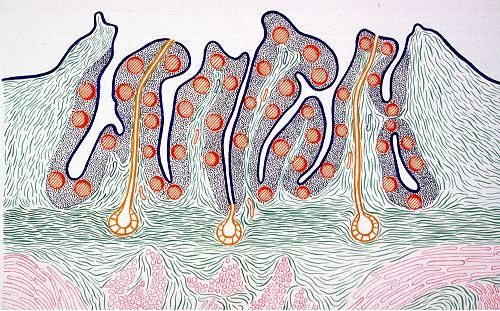 Immunologie fondamentale par le Pr A GHAFFOUR
36
MALTTissu lymphoïde organisé (2)
Plaques de PEYER du tube digestif
 
Taches blanches pouvant atteindre 15 cm chez l'homme
Nombre et aspect dépendent de l'environnement
Immunologie fondamentale par le Pr A GHAFFOUR
37
MALTTissu lymphoïde organisé (3)
Appendice iléo-coécale

Ganglions mésentériques

Nodules solitaires (sortes de petites plaques de Peyer)
Immunologie fondamentale par le Pr A GHAFFOUR
38
MALTTissu lymphoïde diffus
Incarné par la Lamina pro pria
Base histologique de toutes les muqueuses
Génito-urinaires
Respiratoires
Digestives....
Immunologie fondamentale par le Pr A GHAFFOUR
39
Conclusion
OLC : 
Lieu de différenciation des cellules immunocompétentes
OLP : 
Lieu d’exercice de la fonction des cellules immunocompétentes
Immunologie fondamentale par le Pr A GHAFFOUR
40